C1 B  – проекция наклонной  D1B
D1C1 - перпендикуляр
D1
8 см
C1
5 см
A1
∆BD1C1 – прямоугольный
B1
12 см
D
C
A
B
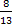 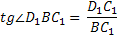 Ответ:
arctg
DM  – проекция наклонной  D1M
D1 D - перпендикуляр
D1
9 см
C1
8 см
A1
B1
15 см
D
C
M
A
B
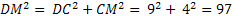 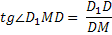 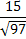 Ответ:
arctg